Merre a balra?Erre vagy arra?
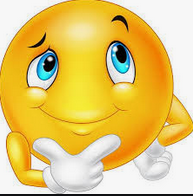 A téri tájékozódás fejlesztésének lehetősége
Rajzoljuk körbe gyermekünk jobb (bemutatkozó) kezét, majd kérjük meg, hogy rajzoljon egy szívet!
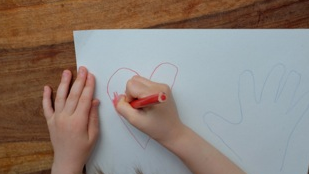 A megrajzolt szimbólumokat színezzék, majd vágják ki!
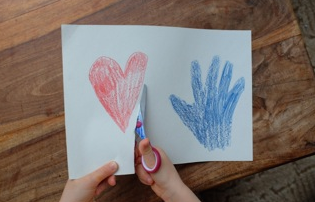 A kivágott formákat ragasszák fel a szekrényajtóra, vagy a szoba ajtajára a gyermek szemmagasságába!
…és most indulhat a játékJöhetnek a feladatok!
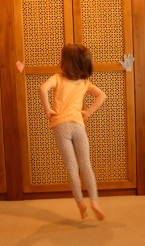 …egy kis nehezítés
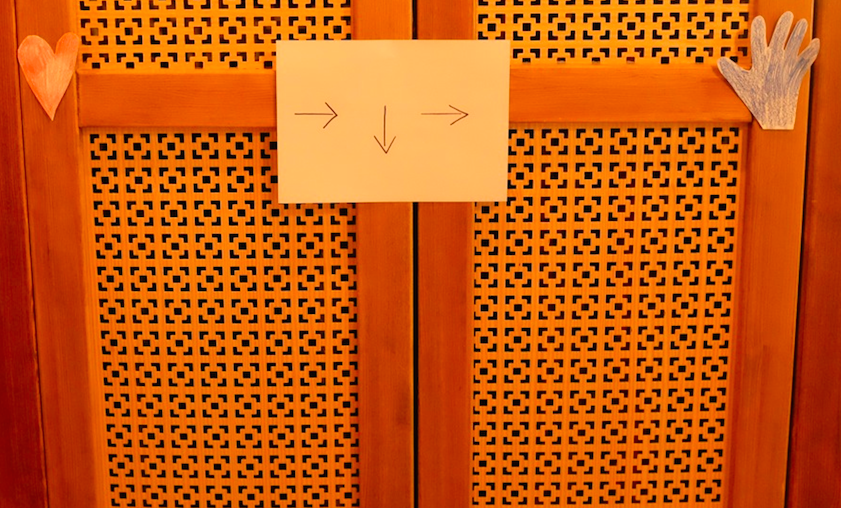 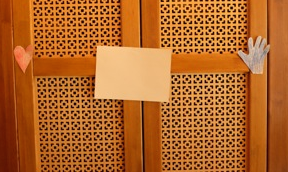 …haladó szint az iskolásoknak
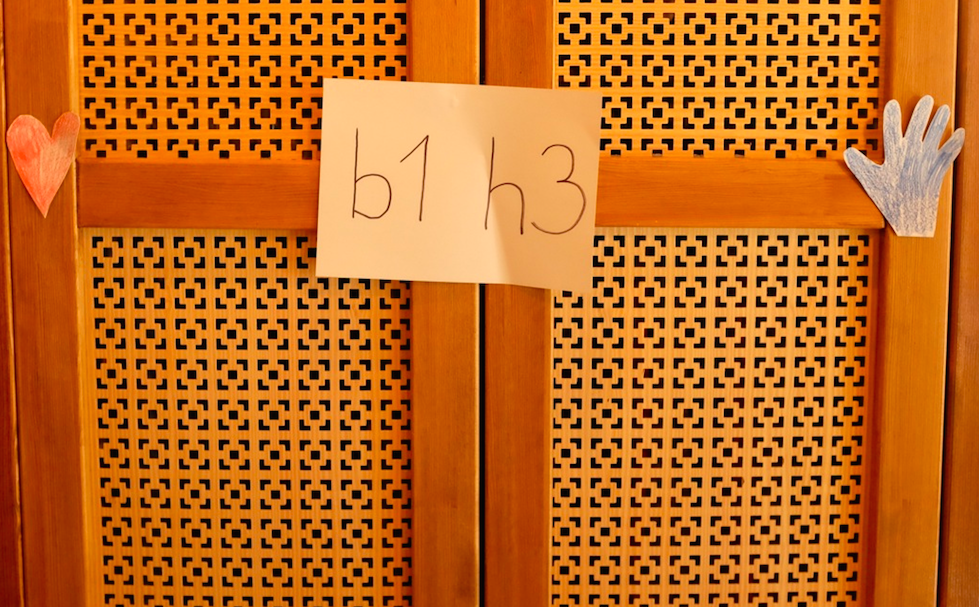 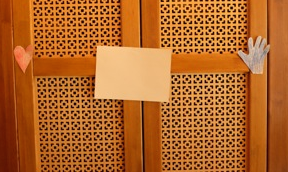 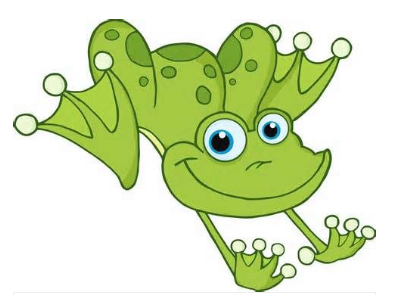